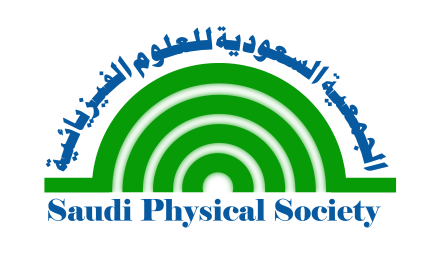 نشاط علمي صيفيمسا﻿ئل متنوعة في أساسيات ا﻿لفيزياء
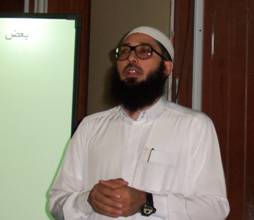 زين بن حسن يماني
مدير مركز التميز البحثي لتقنية النانو بجامعة الملك فهد للبترول والمعادن
نائب رئيس مجلس إدارة الجمعية العلمية السعودية للعلوم الفيزيائية
المحاضرة الثانية
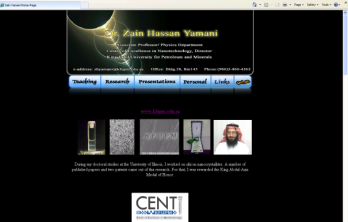 13شعبان، 1434 هـ
خطوات في طريق البرمجة الحاسوبية
معالجة الصعوبات في المجموعة الثانية من الأسئلة
مشاركات آنية (×2)
التغذية الرجعية
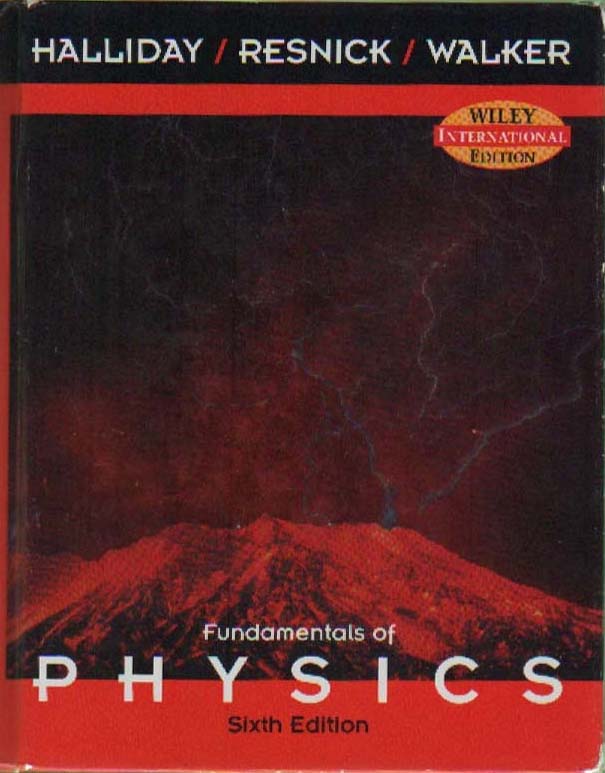 Fundamentals of Physics by David Halliday, Robert Resnick, and Jearl Walker
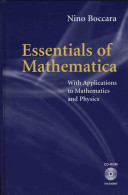 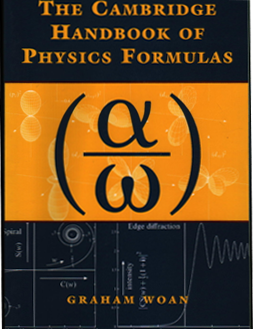